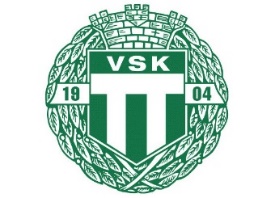 START utan boll, Alla spelare som väntar kör stopsladd åt båda hållen i väntan på sin tur
Ispass tis 17:30-18:30 VSK F-07
Övning 1: Skridskoteknik/klubbteknik - Teknikbana
> 17:18: Ta fram: västar, konor, bollar och små mål samt ”egen materialvård” (slipning, tejpning, fylla på vatten, …)
17:18: ”Tränar genomgång” (Vad? Vem? Fokus?)
17:20: Välkomna, ”peptalk”, ”lagbyggande snack”, kort genomgång
17:28 Gå tillsammans till isen
- - - 
17:30 - 17:40 Uppvärmning (inspirationsövningar laget.se/VSKBANDYF07/Document/Download/899197/5400998)(planera in spelarna i grupper om ca 8)  
17:40 – 17:52 Övningsomgång 1 (Teknikbana / Passningsspel / Spel)
17:52 – 17:55 VATTEN
17:55 - 18:05 Övningsomgång 2 (Teknikbana / Passningsspel / Spel)
18:05 - 18:15 Övningsomgång 3 (Teknikbana / Passningsspel / Spel)
18:15 – 18:25 ”Svettis” (alla)
18:28 – 18:30 Avslutning: Tacka varandra för idag, 1-2 VSK, Sälen mot föräldrarna
- - - 
18:35 – 18:40 Nästa träning/aktivitet
18:40 – 18:45 ”Tränar summering” (”stop-fortsätt-start”)
 
Att tänka på: 
Varje spelare ska känna sig sedd
Förklara övningen innan och kort summering efter (var den jätte rolig eller super rolig). 
Knä i isen vid samling
Om det blir väntan/kö ”skrapa is som en målvakt”, stå på ett ben, glid på stället, …
Är ditt tillstånd värt att smittas av? 
”Bollfångare” (sarger)
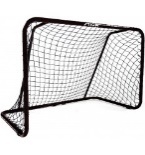 Ta fart med”stoppsladd” sedan till start
Skott på mål
Översteg helt högervarv (klubban inåt)
Översteg helt vänstervarv (klubban inåt)
Ta emot passning.Väggspela med sarg .Gå på avslut
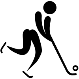 Ner på knä
Bollar!!!Ledare passar
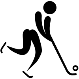 Full fart. Öva på att vända ”i farten” till baklängesåkningen
Baklängesåkning
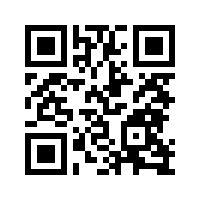 laget.se/VSKBANDYF07
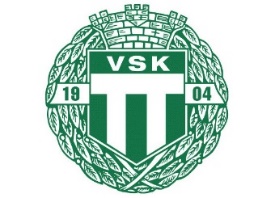 Övning 2: Passningsspel / Klubbteknik
Övning 3: Spel / Spelförståelse
PASSA/SKJUTA 
Åke runt en kon få en diagonalpass från andra ledet och gå på avslut

(Ev PASSA
”Nummerboll” – numrera spelarna. Sedan åker de runt inom et visst område där 1:an passar 2:an som passar 3:an osv. 
Använd gärna namn istället för nummer. Viktigt att den som passar ropar till den som ska ta emot samt att mottagaren tydligt visar med klubban var passningen ska sitta.)
TVÅ-MÅL 
Med sarg på långsidor och inget spel bakom mål ”som på riktigt”
Nivå 1: Två-mål
Nivå 2: Alt 1. Dela in försvarare och anfallare med syfte att tvingas passa bollen ”skapa ytor”Alt 2. En passning innan mål
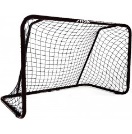 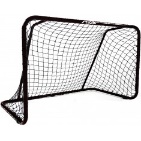 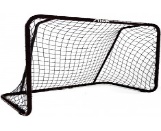 ”Svettis”: Koordination/kondition/styrka (gärna två o två med någon man inte brukar vara med och byt kompis)
Två led med bollar. Åke runt en kon få en diagonalpass från andra ledet och gå på avslut. Lika från vartannat håll
”TÅGET” 
Putta din kompis som bromsar byt vid konen.

”HÄST O VAGN”
Dra din kompis som sitter på knä med två klubbor, en i vardera hand.
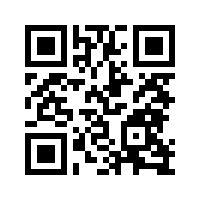 laget.se/VSKBANDYF07